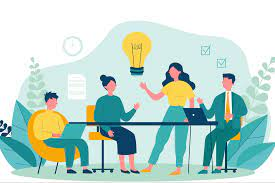 Speaking
Do’s
Confident/ Friendly 
Eye Contact/ Facial Expressions/Speak loudly
Strong Lexical Resource e.g. I like > I prefer/ being into something 
“Do you prefer fast food or traditional food?” Instead of answering with “I prefer fast food because…”, you can try: Actually, I have a preference for fast food for the reason that …
Less common words
1. I prefer traditional food because it is much tastier than …
2. I am quite partial to traditional food because it is much tastier than …
Do’s
Expand your expression with example
Use Linking Words
Don’ts
Only Yes/no
Boring Words
Memorize answers
Worry about Accent 
Speak too quickly /slowly
Speaking Test Assessment Criteria
Fluency
Lexical Resource
Grammar Range and Accuracy
Pronunciation
The Personal Inventory
1. Vital Data  : Name , Nickname, Your preferred name, age , birthdate
2. Family Data : Members of your family, Occupation of  gurdian
3. Experiences : Education, Work, Travel, Social : Do you belong to any social clubs/ community organizations, Do you date?
Recreation, hobbies, List favorite Tv programs, films you have recently watched, types of music you listen to
4. Values : List important things persons , or beliefs in your life. 
5. Short term goals, long term goals
6. Problems: What are your immediate and pressing problems?
7. Communication skills: What do you see as your communication strength and weakness?
8. Wired: How much time do you spend of cell phone/ computer?
9. Things you would like to change 
10. Being at university: What are your feelings about your university? Your department, and education in particular and general ?
Greetings
Formal
Semi-formal
Informal
Formal Greetings
Hello
Good morning
Good evening 
Jhon: How do you do Mr. Khan?
    Khan : How do you do Mr. john? Delighted to meet you .
     Ena: How do you do Mr. Steve? Glad to meet you.
     Steve: Me too.
Greetings
When meeting people formally for the first time, we greet by shaking hands and saying "How do you do?" or "Pleased to meet you."
"How do you do?" isn't really a question, it just means "Hello".
When young people meet informally they sometimes greet and say "Give me five!" and slap their hands together (high five).
Generally we do not greet by shaking hands with people we know well. We greet by just saying 'hi' or 'hello'
Here are some expressions you can use to greet people.
How do you do?/ Hi, hello, 
Good morning, good afternoon, good evening.
Good day. ( Old fashioned in British English, So formal, not commonly used but in Australian English it’s very common, informal , suitable for all hour of the day)
How are you?
How are you doing? 
What’s good?/ What’s popping?/Sup? Howdy :Howdy, folks! When did you all get here?
Here are some expressions you can use to greet people.
Responding to greeting
Hi, hello.
Good morning/Good afternoon/Good evening.
I'm fine thank you (thanks)/Okay! Thank you (thanks)/Can't complain/Not bad.
How about you?/And you?
How do you do?
Hanging there/ getting by/
 How’s life?- Same as usual
Introduce Yourself
Who?
I am ( name)/ I’m …..
In a situation where no one can see you ( telephone, large auditorium)
This is…/ Hi , this is… speaking 
What if you have a preferred name/ nickname?
Informal : My friend’s all call me…
Semi- Formal : My name is…. But it’s hard for some people to say , so you can call me…
Location
I’m …. ( Nationality)
I grew up in… ( place)
I was raised in… ( place)
I spent my childhood in… ( place)
 I come from ( implies journey)
I was born in France but raised in Sweden.
I have been living in London for three years.
I’m originally from Rajshahi but  I have been living here for 10 years.
I moved to Dhaka a few years ago
Occupation/ What do you do?
I’m in class 9, Grade 9 ( American) , year 9 ( British ) 
I’m pursuing my BBA
I’m a first year BBA student at XYZ university
I have recently done my honors
I run my own business
I’m currently taking a course in math “Course in Theoretical subject”
A course on jewelry making or pottery “Course on Practical subject”
Position/ Company
Position/Company 
I work in ‘sales’.
Experience
I have three years of experience in neuroscience field.
I’ve worked in the accounting field for three years.